Исследовательская работа «Исследование трутовых   грибов, как  индикаторов лесной  экосистемы «Хухэ шэнэhэн»»
Автор работы:  Чимитцыренов Дамдин ученик 10 класса МБОУ УСОШ
Научный руководитель: Моритоева Галина Цыбендоржиевна, учитель биологии МБОУ УСОШ
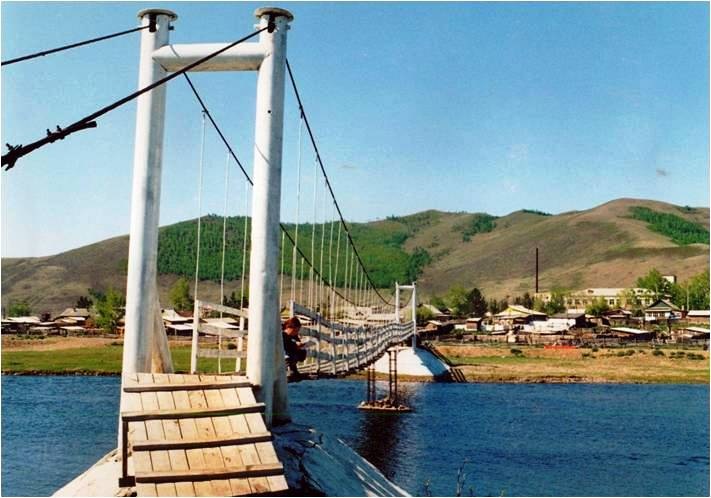 С пешеходного моста  вид на лесную экосистему «Хухэ шэнэhэн» начало лета
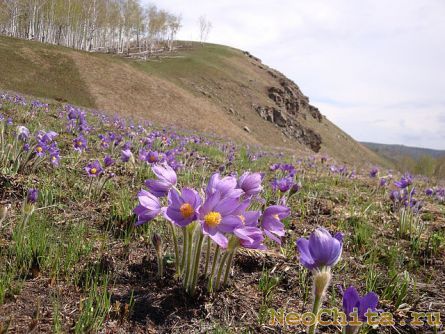 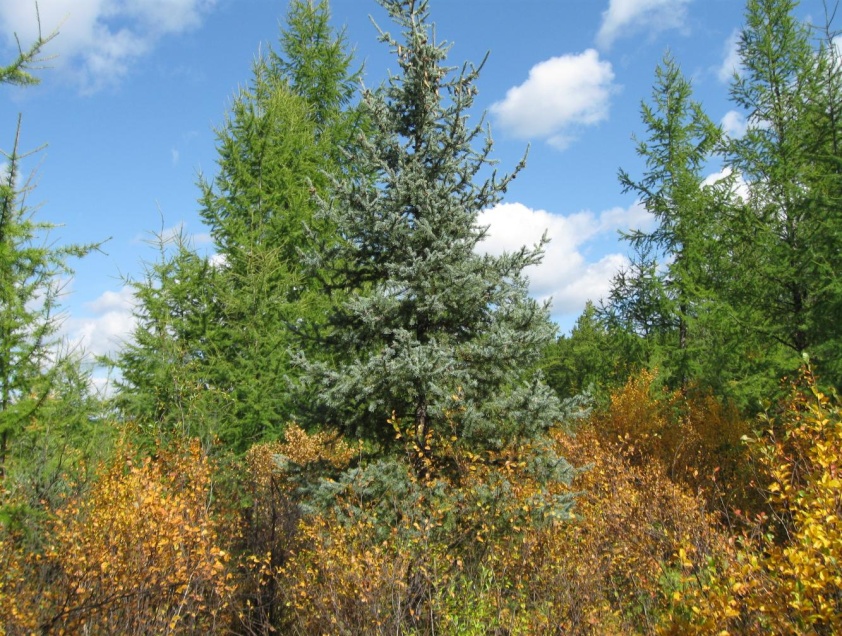 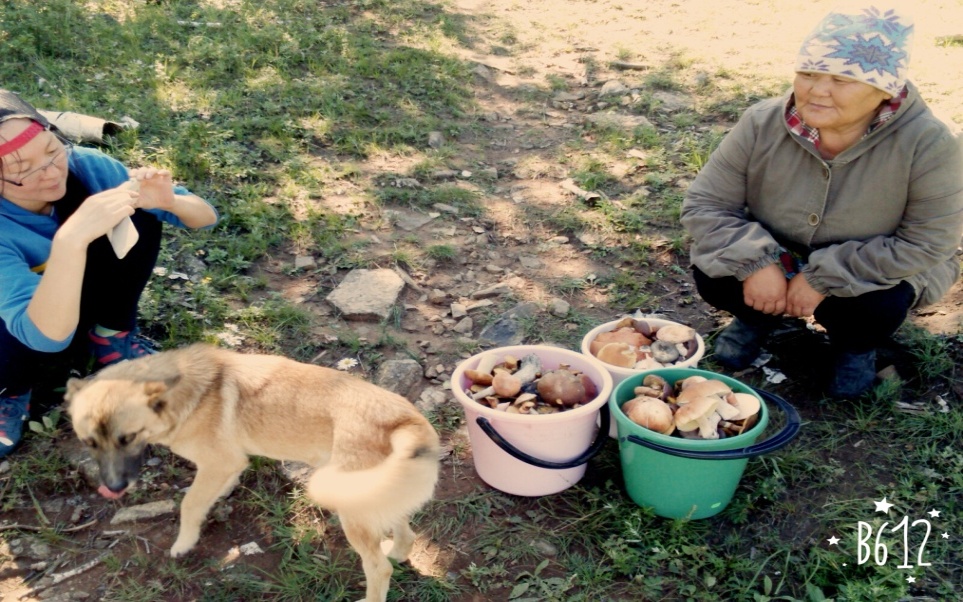 Времена года
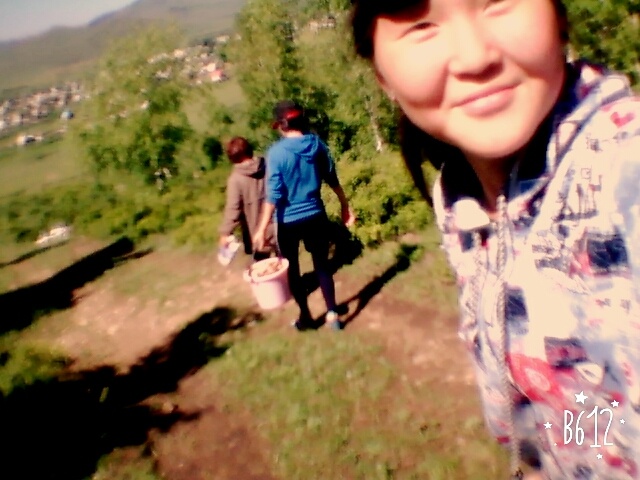 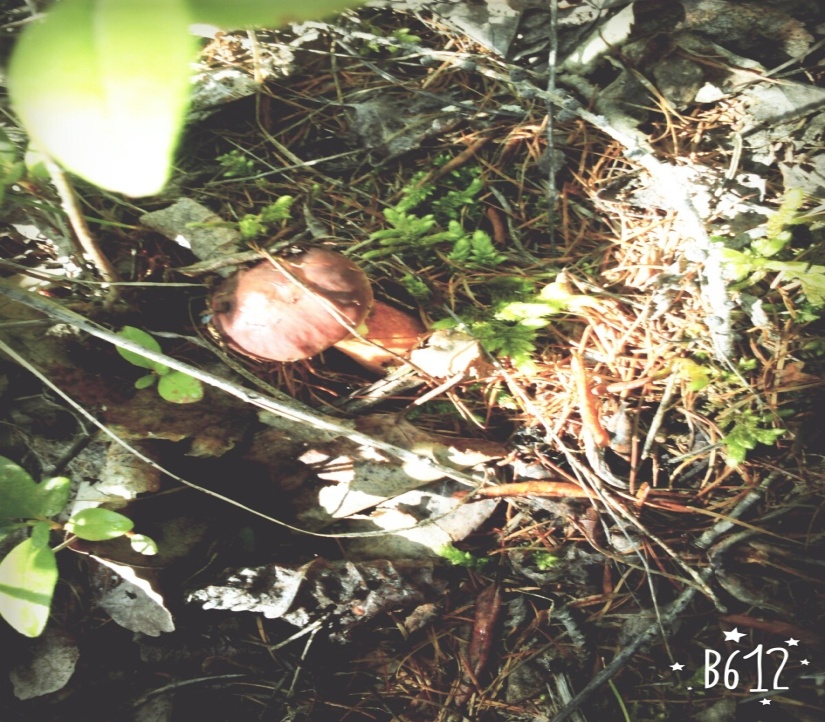 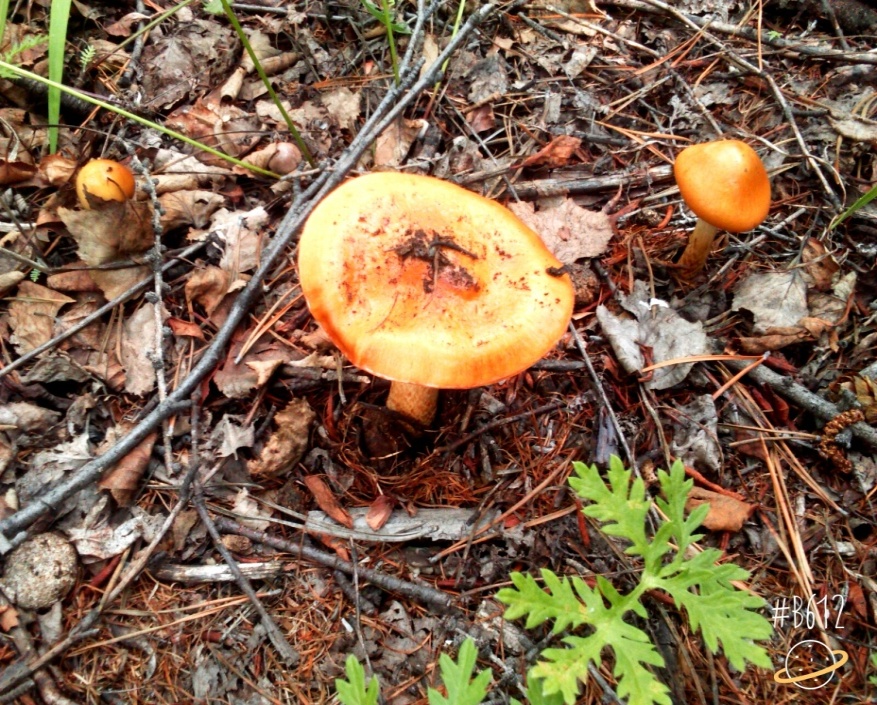 Грибная пора
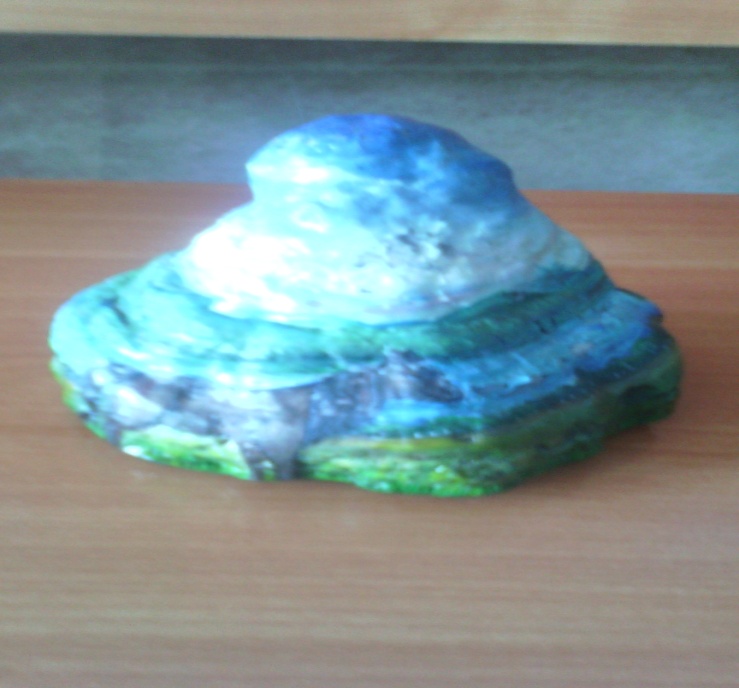 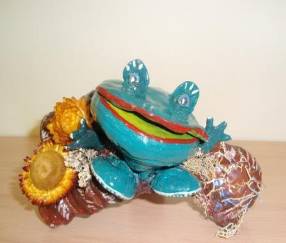 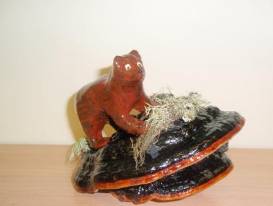 Поделки из грибов трутовиков
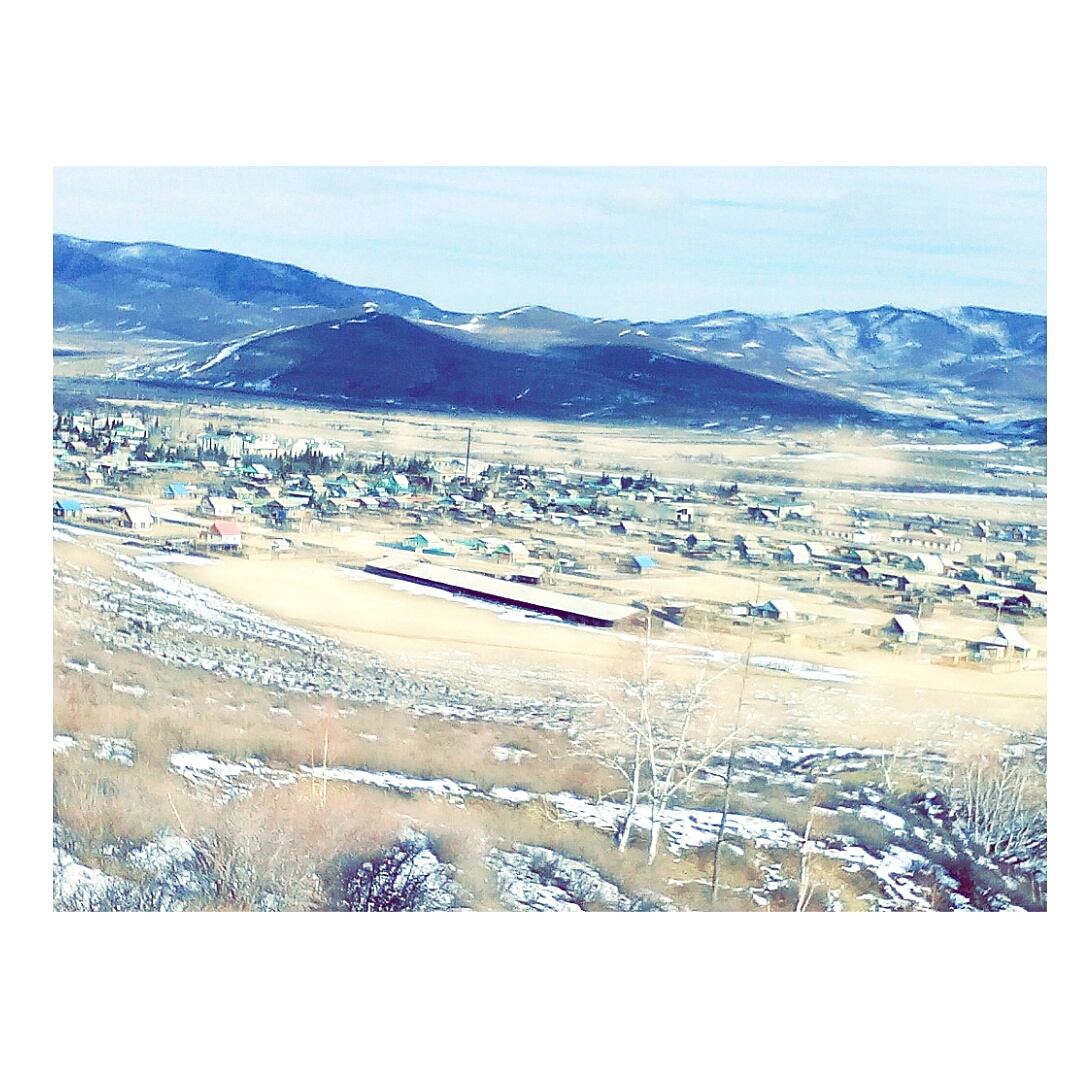 Вид на село с «Хухэ шэнэhэн»
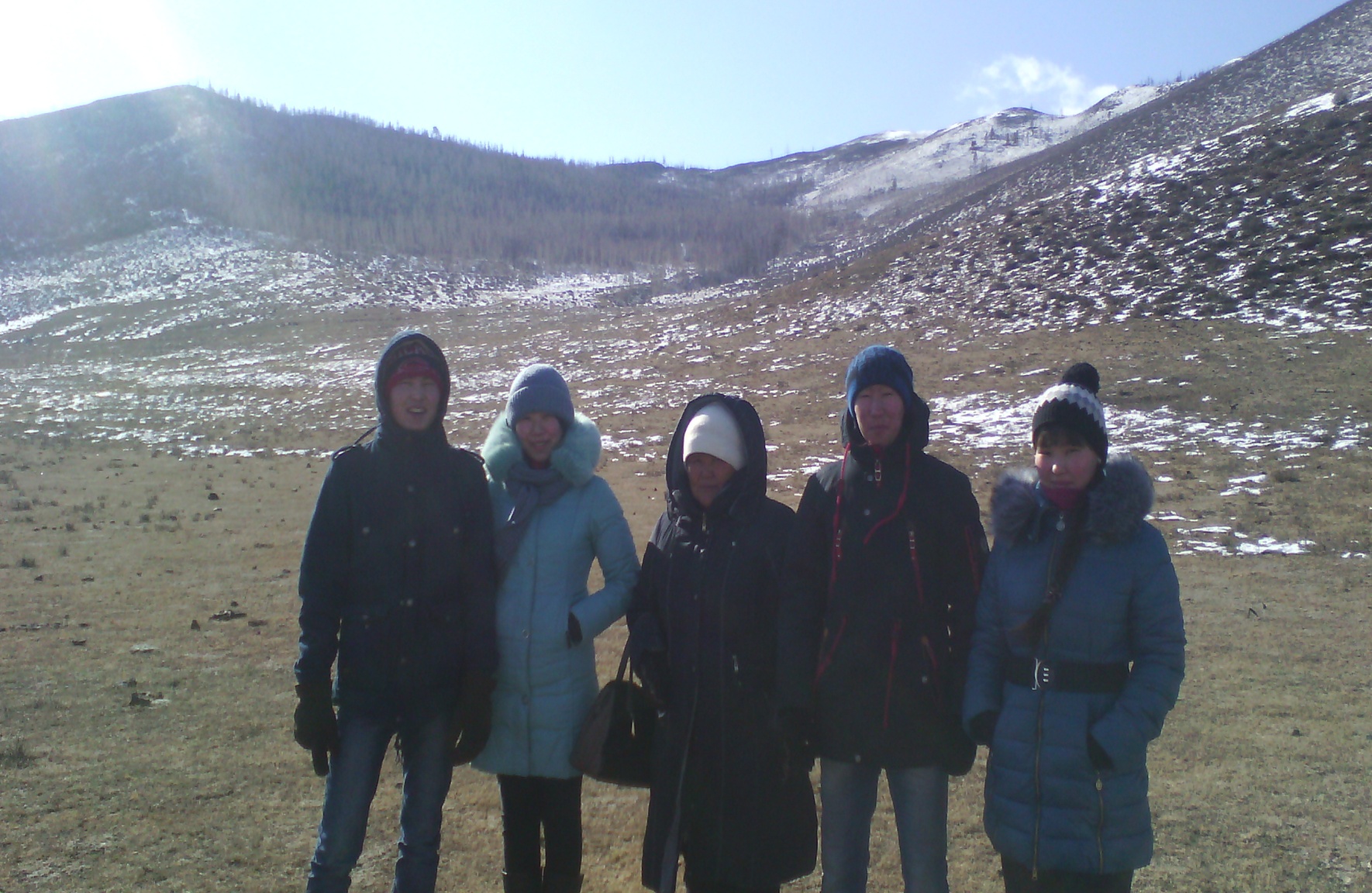 Начало маршрута
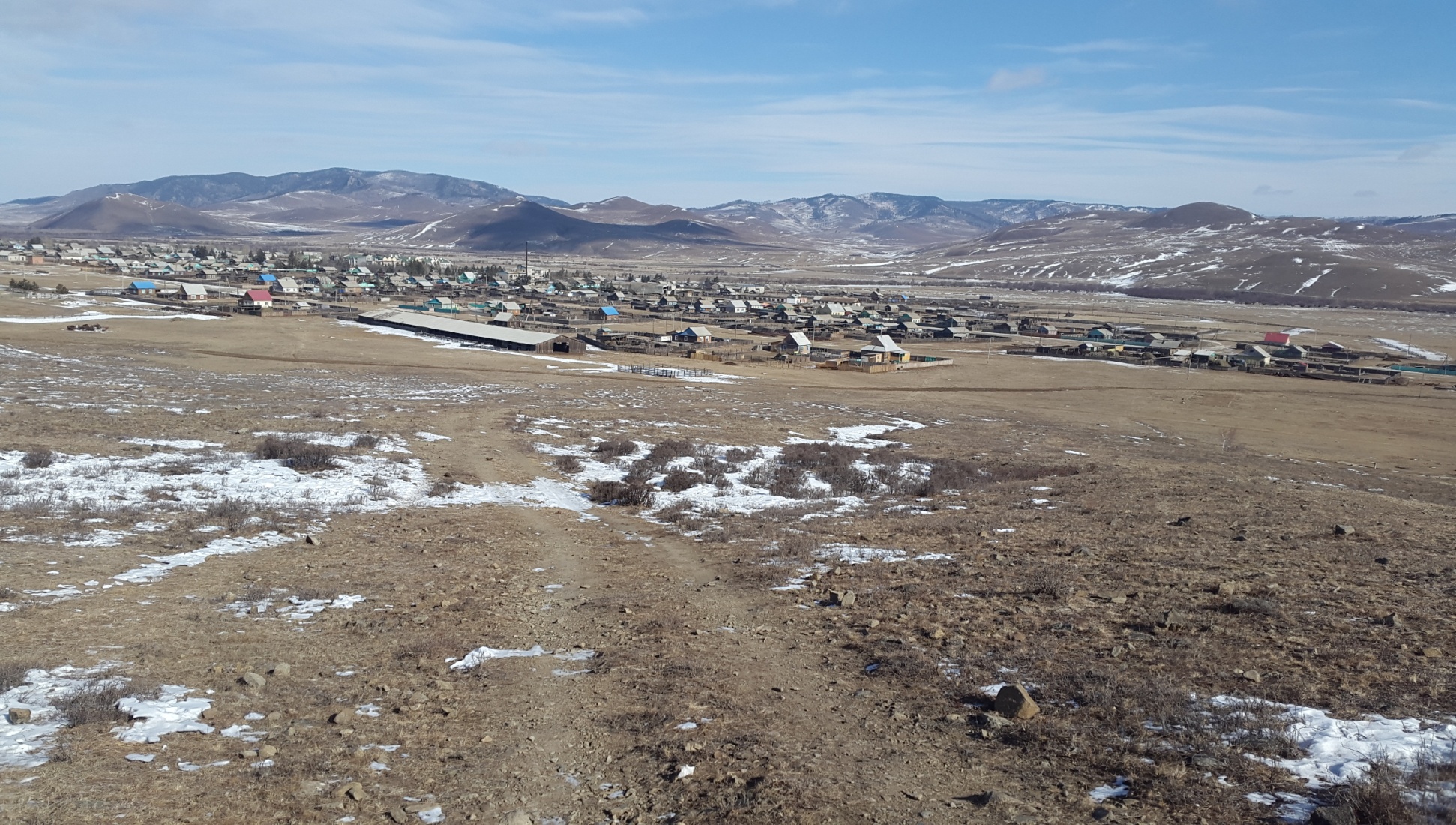 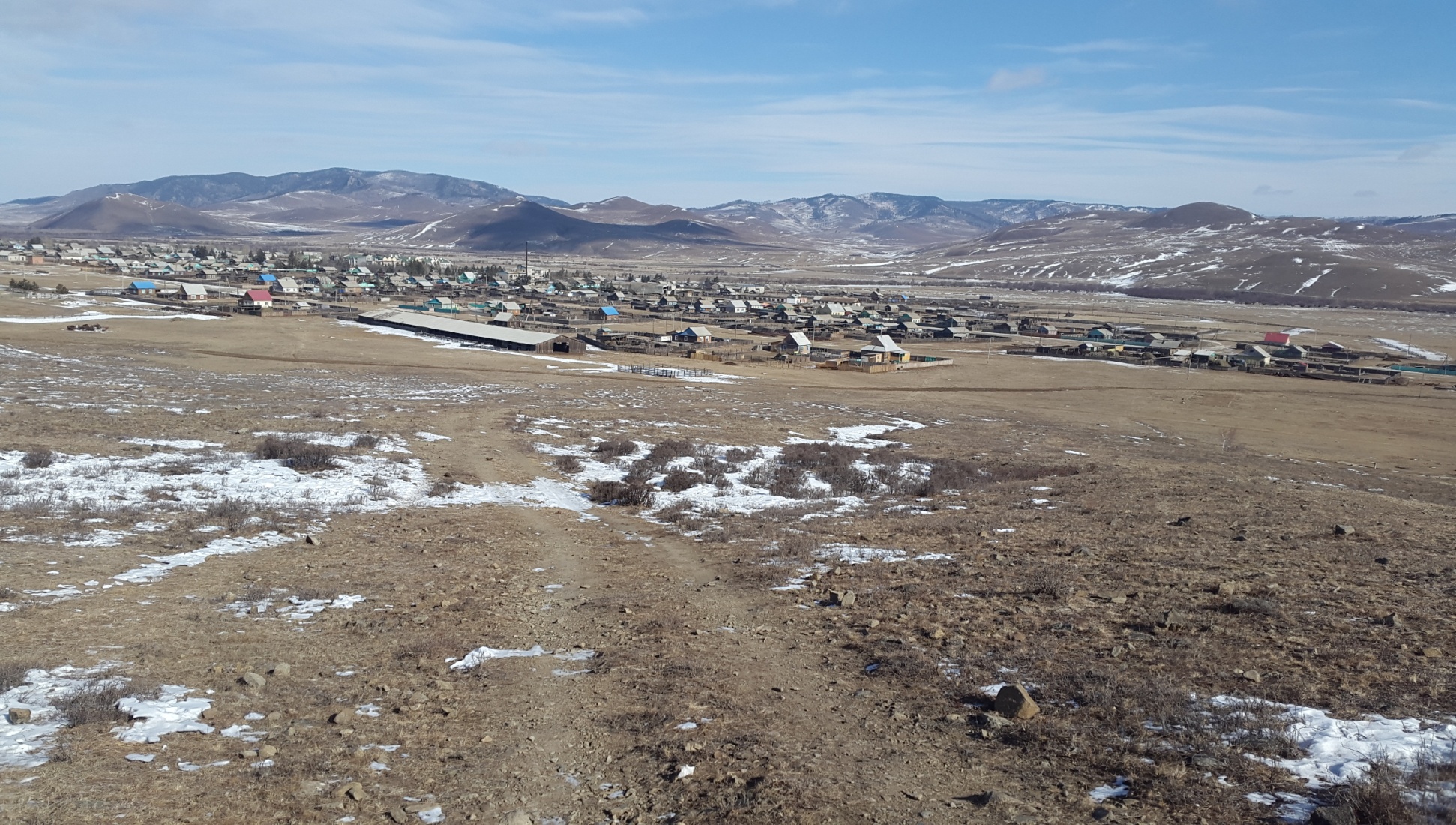 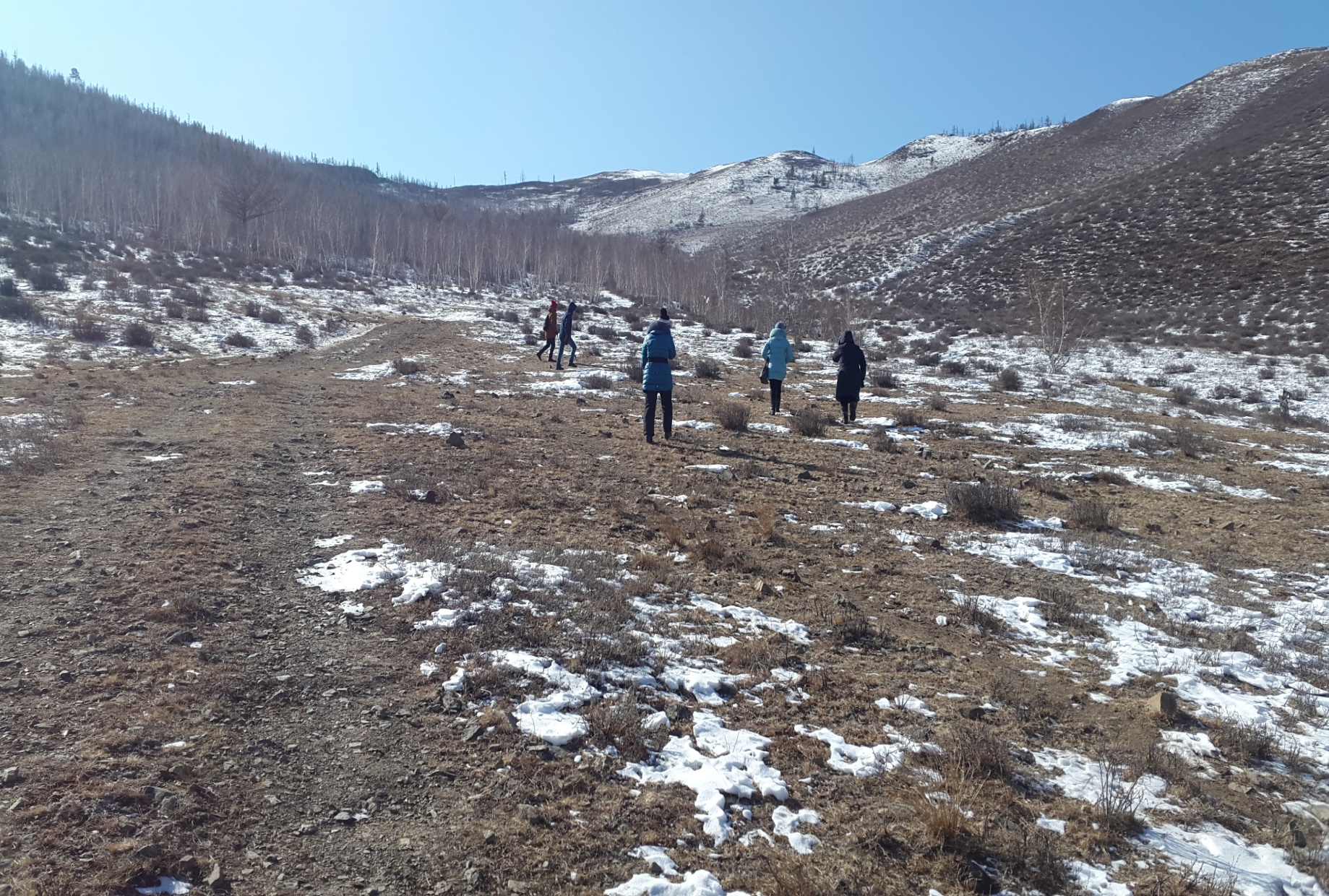 Восхождение на гору
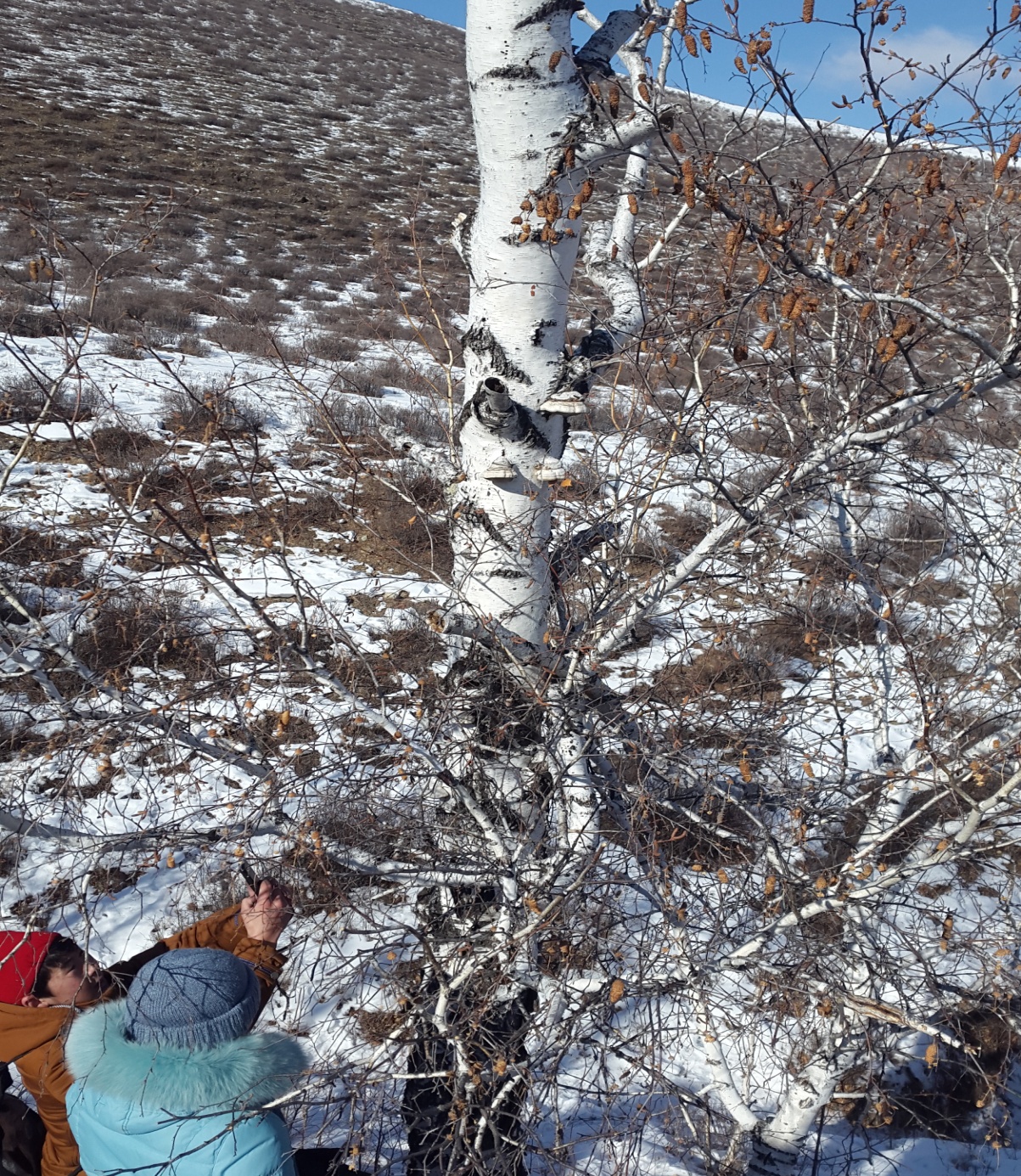 Первые грибы трутовики которые мы обнаружили
Аурикулярия пленчатая
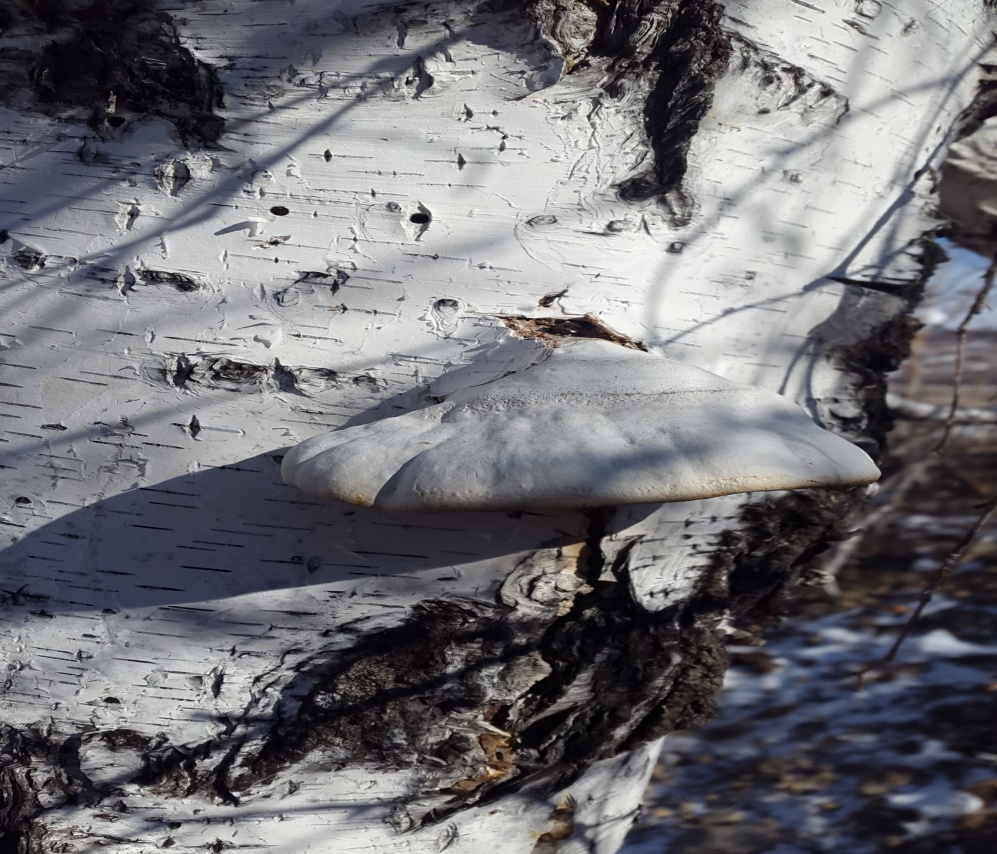 Трутовик настоящий
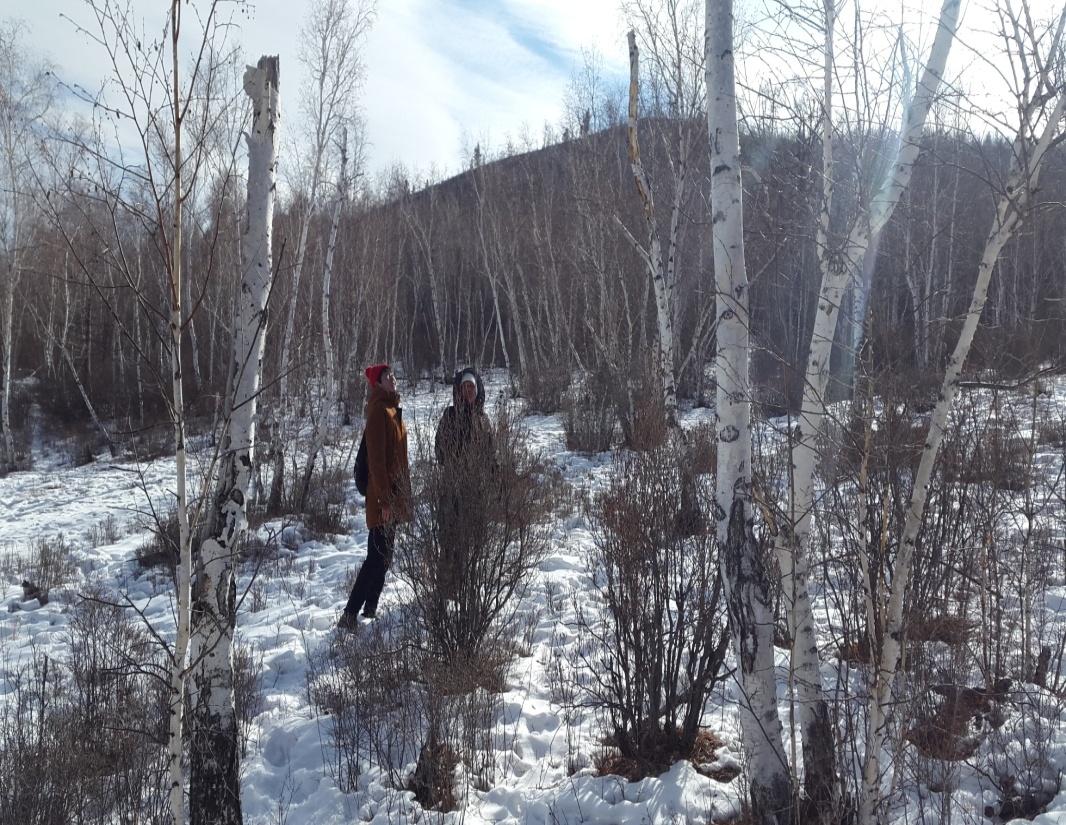 Заложение пробных площадок
Трихаптум березовый
Чага(Трутовик скошенный)
Лензитес березовый
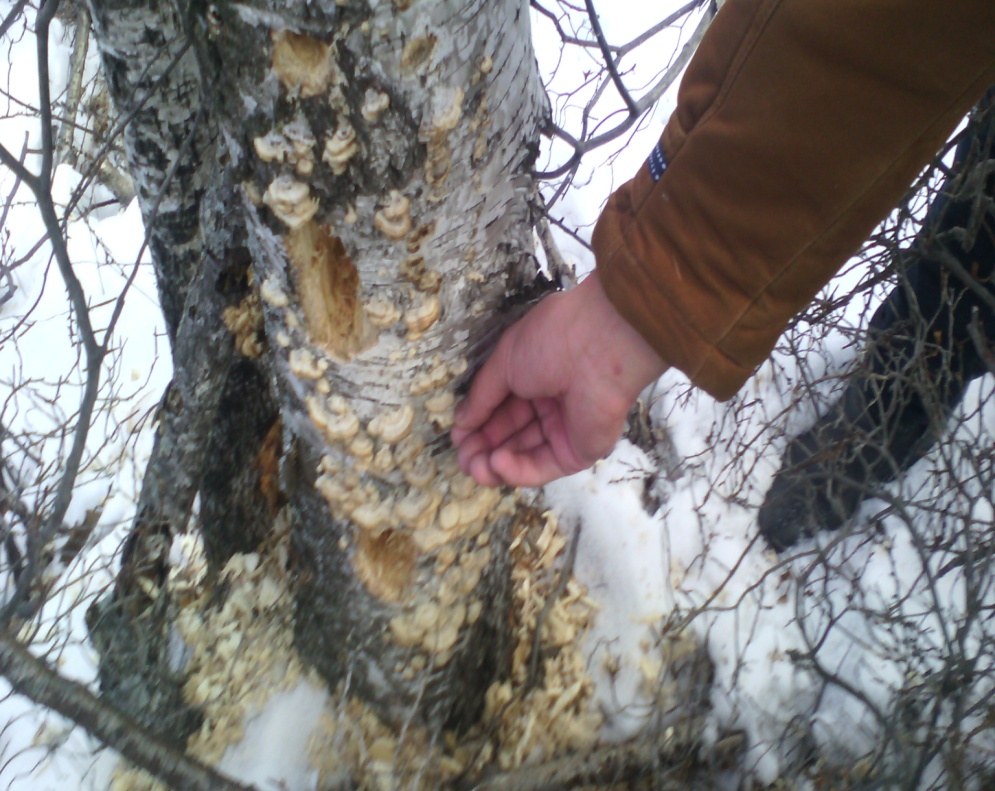 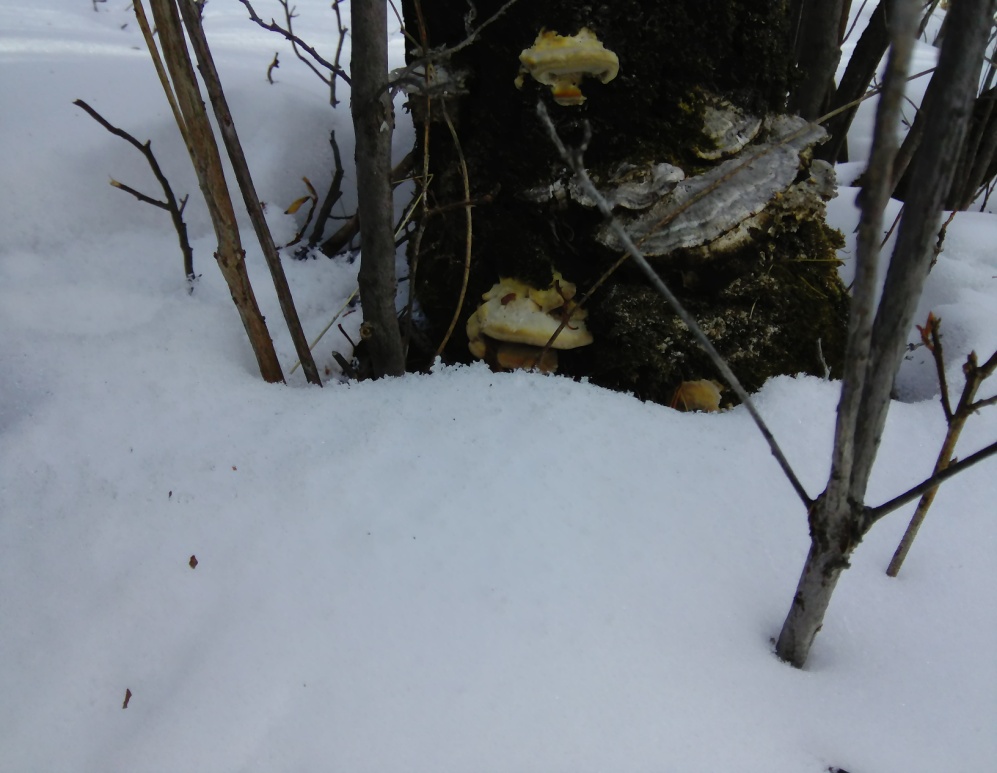 Трутовик ложный,дымчатый
Спасибо за внимание!